সবাইকে ক্লাশে স্বাগতম
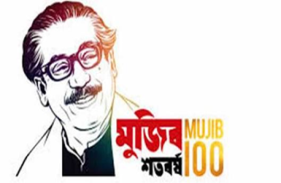 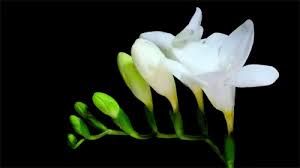 পরিচিতি
এ,এইচ,এম, মোস্তাফিজুর রহমান
 প্রধান শিক্ষক
 উত্তর কৃষ্ণপুর সরকারি প্রাথমিক বিদ্যালয়
 ফুলবাড়ী,দিনাজপুর
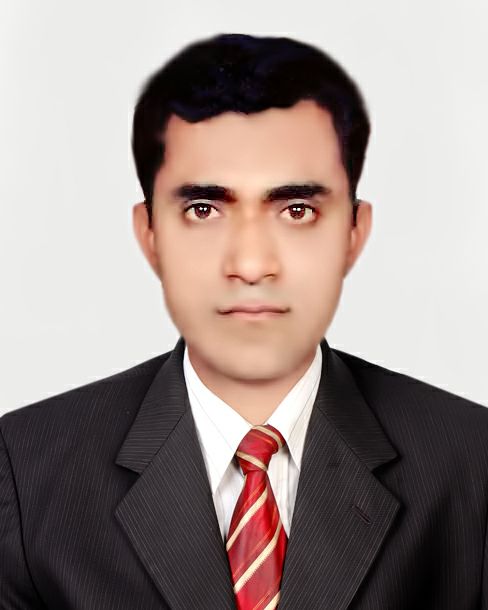 বিষয় পরিচিতিঃ
বিষয়ঃ বাংলা
শ্রেণিঃ প্রথম
পাঠঃ ক থেকে  ঙ পর্যন্ত ছবি দেখে ব্যঞ্জন বর্ণ দিয়ে শব্দ গঠন ও বাক্য তৈরি
আজকের পাঠ
শব্দ গঠন
শব্দ গঠন
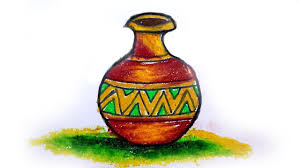 ক
কলা
কলস
শব্দ গঠন
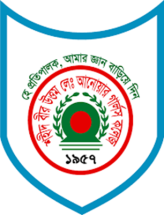 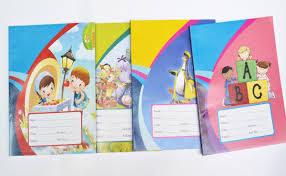 খ
খেজুর
খাতা
শব্দ গঠন
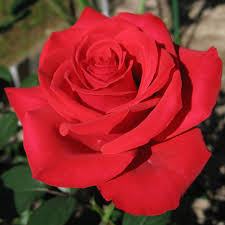 গ
গোলাপ
গাড়ি
শব্দ গঠন
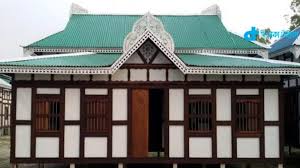 ঘ
ঘর
ঘুঘু
শব্দ গঠন
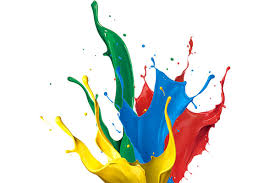 ঙ
ব্যাঙ
রঙ
ধন্যবাদ